Music Transformer
양린위
2024.07.16
목차
1. 소개
2. 실험
3. 결론
4. 후속 작업
Music transformer란?
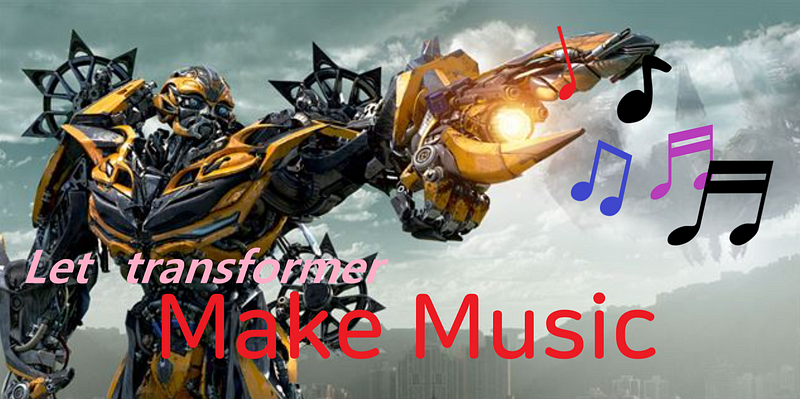 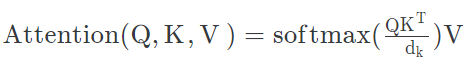 Transformer
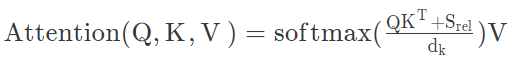 Music Transformer
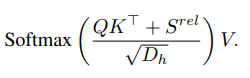 S(rel) 상대정보값을 가지고 있다.
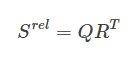 Q = 쿼리벡터, R = relative position 정보값을 가지고 있는 벡터
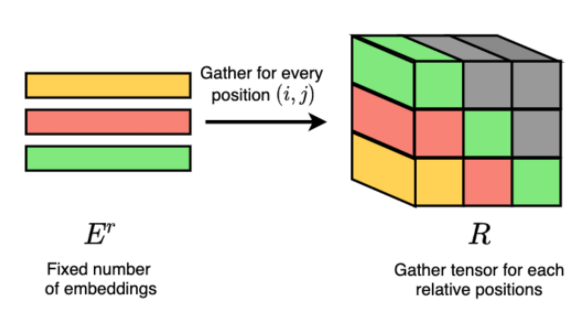 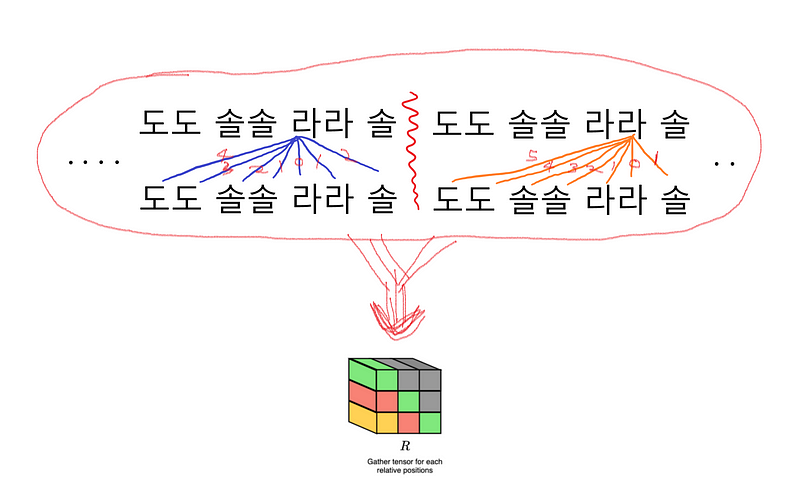 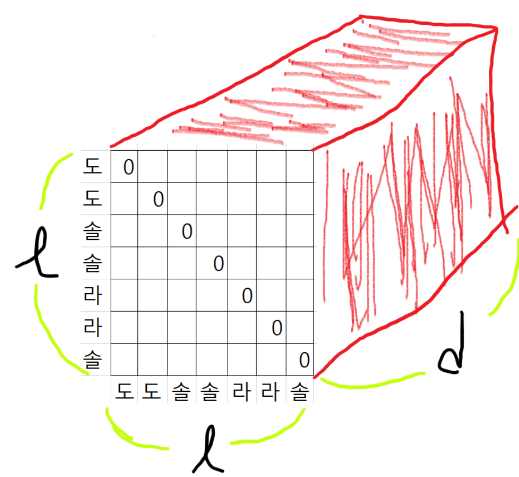 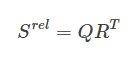 Q는 (L, d)의 2차원이므로 실 연산시에는, Q를 (L, 1, d)로 reshape해주어서 R과 곱해주면 된다.
그러면 S의 크기는 (L, 1, d) * (L, d, l) => (L, 1, L) => reshape => (L, L)
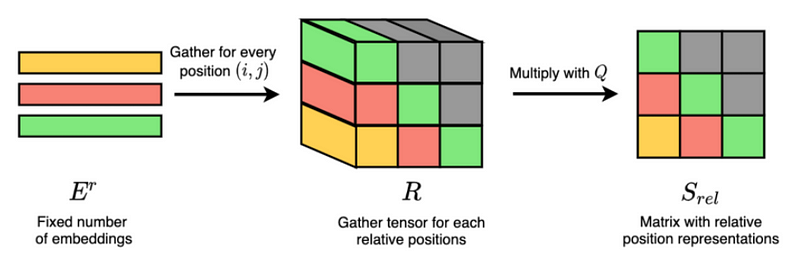 결국 (L,L)의 크기가 되어버린 S벡터
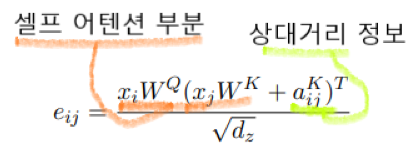 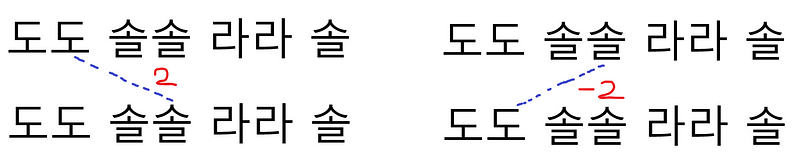 서울-부산은 500km, 부산-서울은 -500km
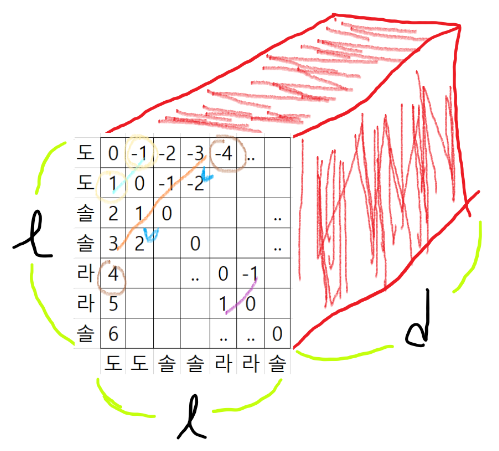 Skewing
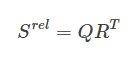 여기서 R은 모든 쿼리와 키의 상대 거리 임베딩을 포함하는 중간 텐서이다.
상대적 주의 함수는 다음과 같이 표현된다.
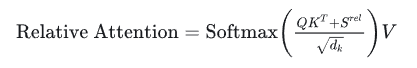 dataset:JSB Chorale 바흐 네 부분 합창 악보 데이터, 16분 음표로 이산화 가능.
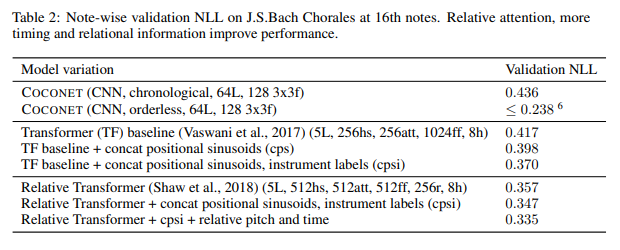 Validation NLL은 머신 러닝에서 모델 성능을 평가하는 지표입니다. 이는 모델이 검증 데이터셋에서 예측 결과와 실제 결과가 얼마나 일치하는지를 나타냅니다. NLL 값이 낮을수록 모델의 예측이 정확하고 성능이 우수함을 의미합니다.
dataset:Piano-e-Competition 인간 연주 데이터셋, 시간 해상도 10밀리초.
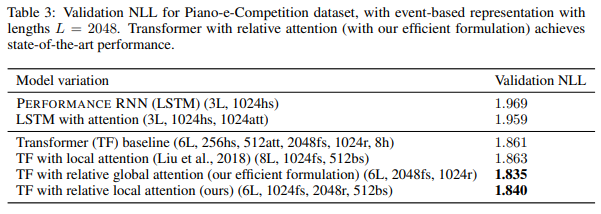 Validation NLL은 머신 러닝에서 모델 성능을 평가하는 지표입니다. 이는 모델이 검증 데이터셋에서 예측 결과와 실제 결과가 얼마나 일치하는지를 나타냅니다. NLL 값이 낮을수록 모델의 예측이 정확하고 성능이 우수함을 의미합니다.
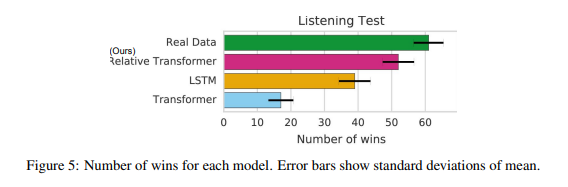 Soundstream+Transformer(fc-attention) 모델의 사운드스트림 부분에 있는 인코더-디코더를 기반으로 생성 작업을 더 잘 처리하기 위해 gpt와 마찬가지로 디코더 부분만 사용할 계획입니다.

최근 openai가 개발한 Diffusion+Transformer를 기반으로 한 sora 모델은 영상 생성 분야에서 큰 성공을 거두었지만, 대부분의 생성 음악 모델에는 적용되지 않았기 때문에 음악 생성 분야에서 Diffusion+Transformer를 적용해 보고 싶습니다.